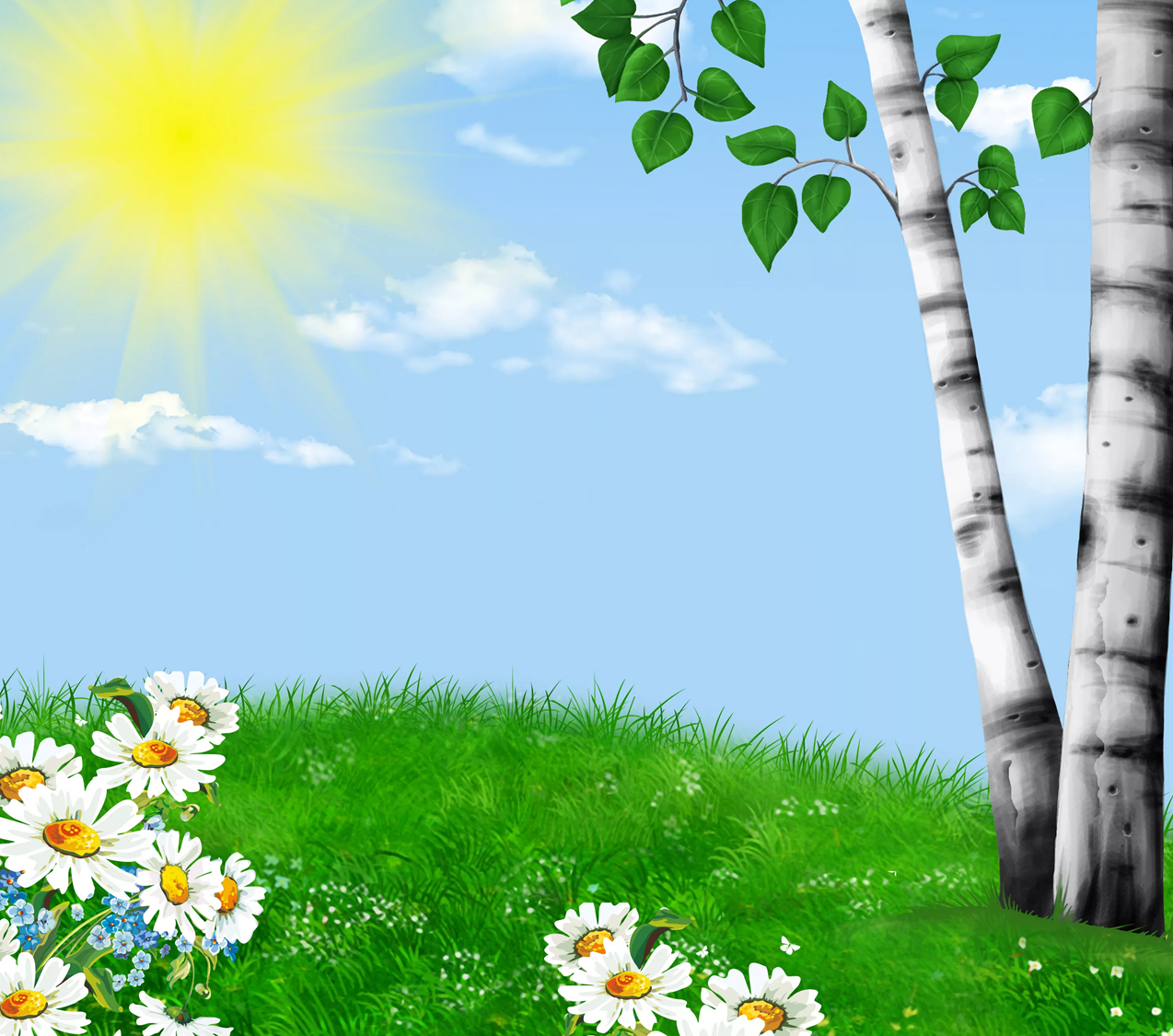 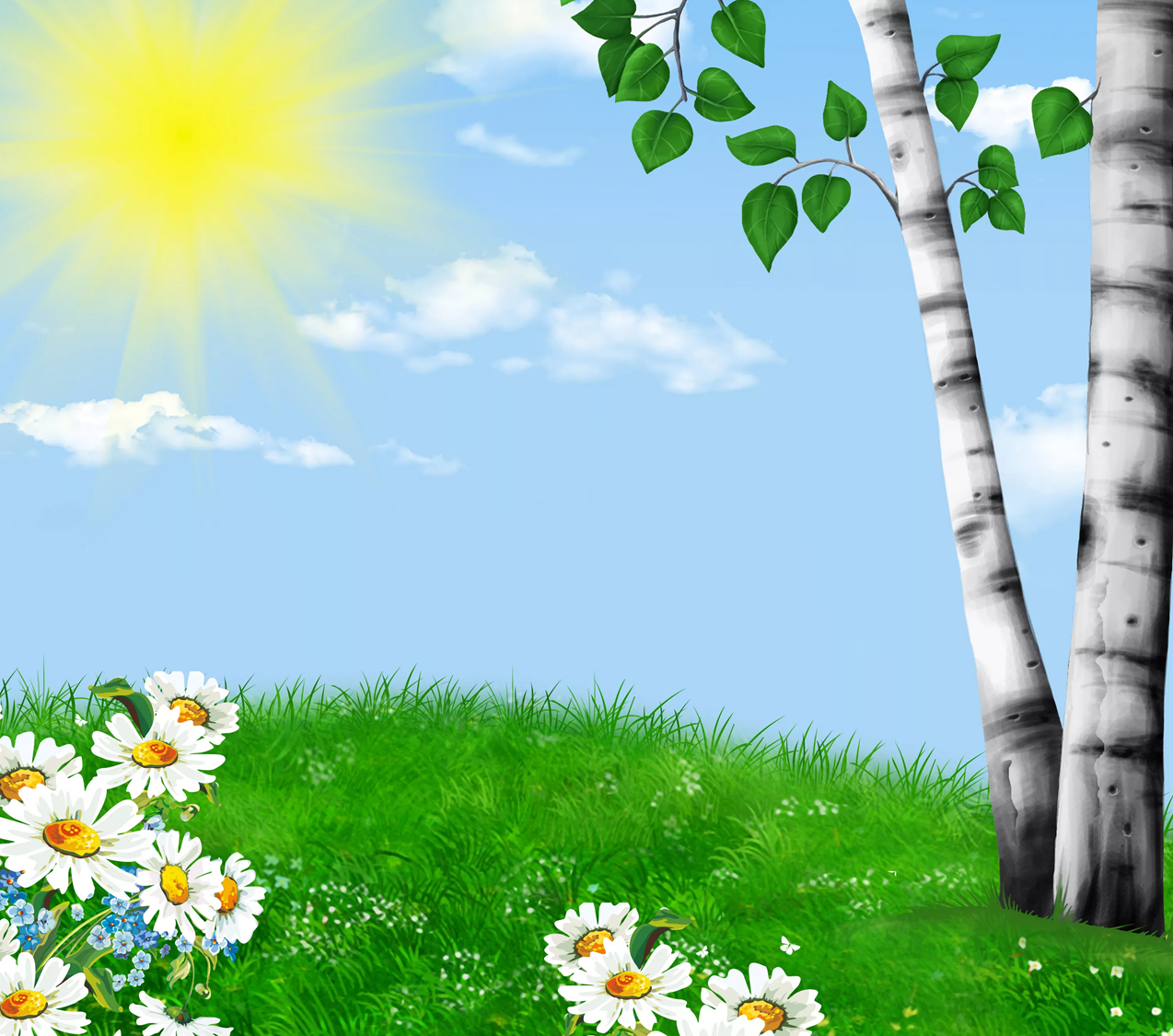 «ЧЬЯ морда, 
ЧЕЙ хвост,
 ЧЬИ уши»
Цель: закрепить умение образовывать притяжательные прилагательные и понимать значение предлогов на, между, под, около.
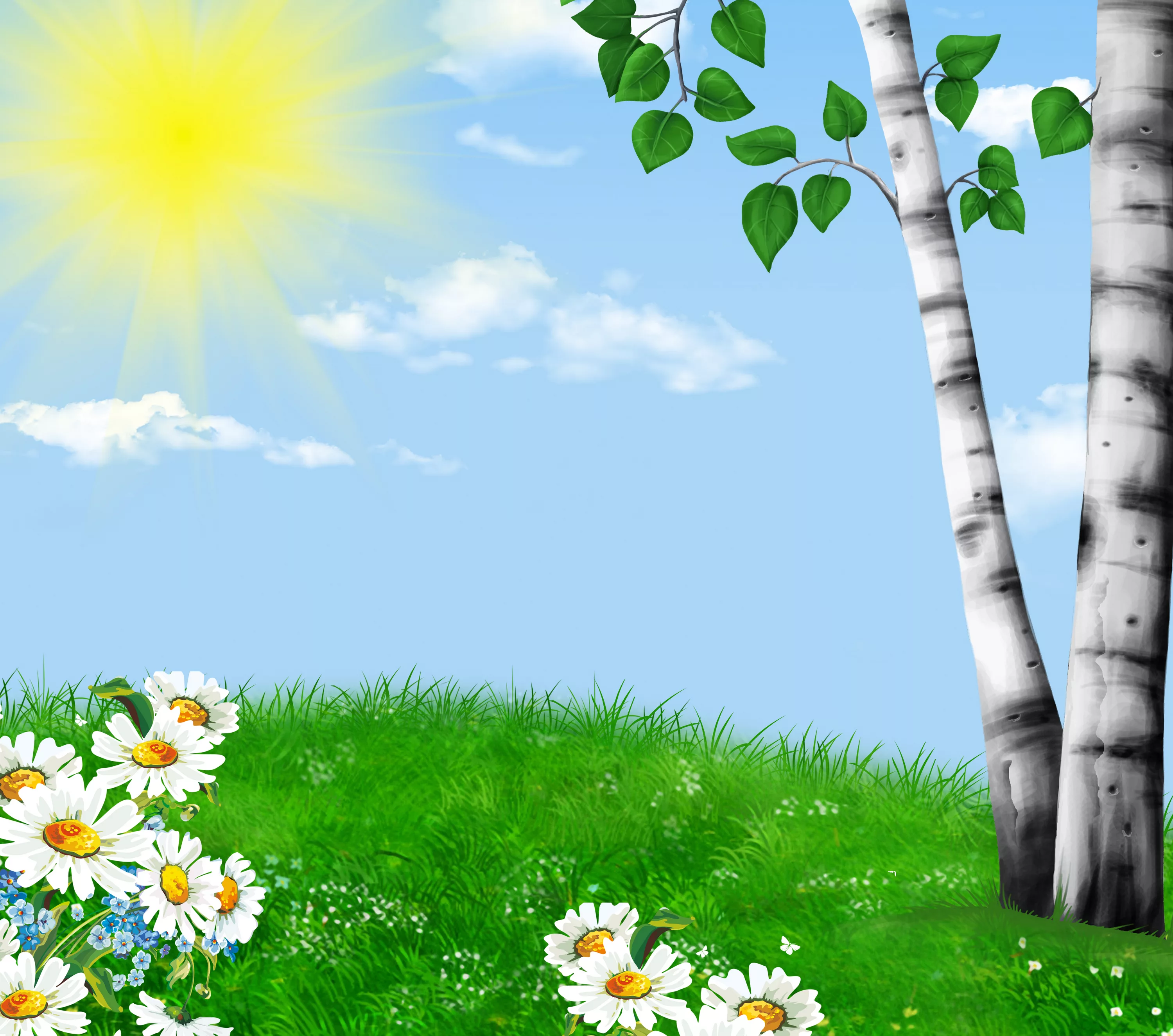 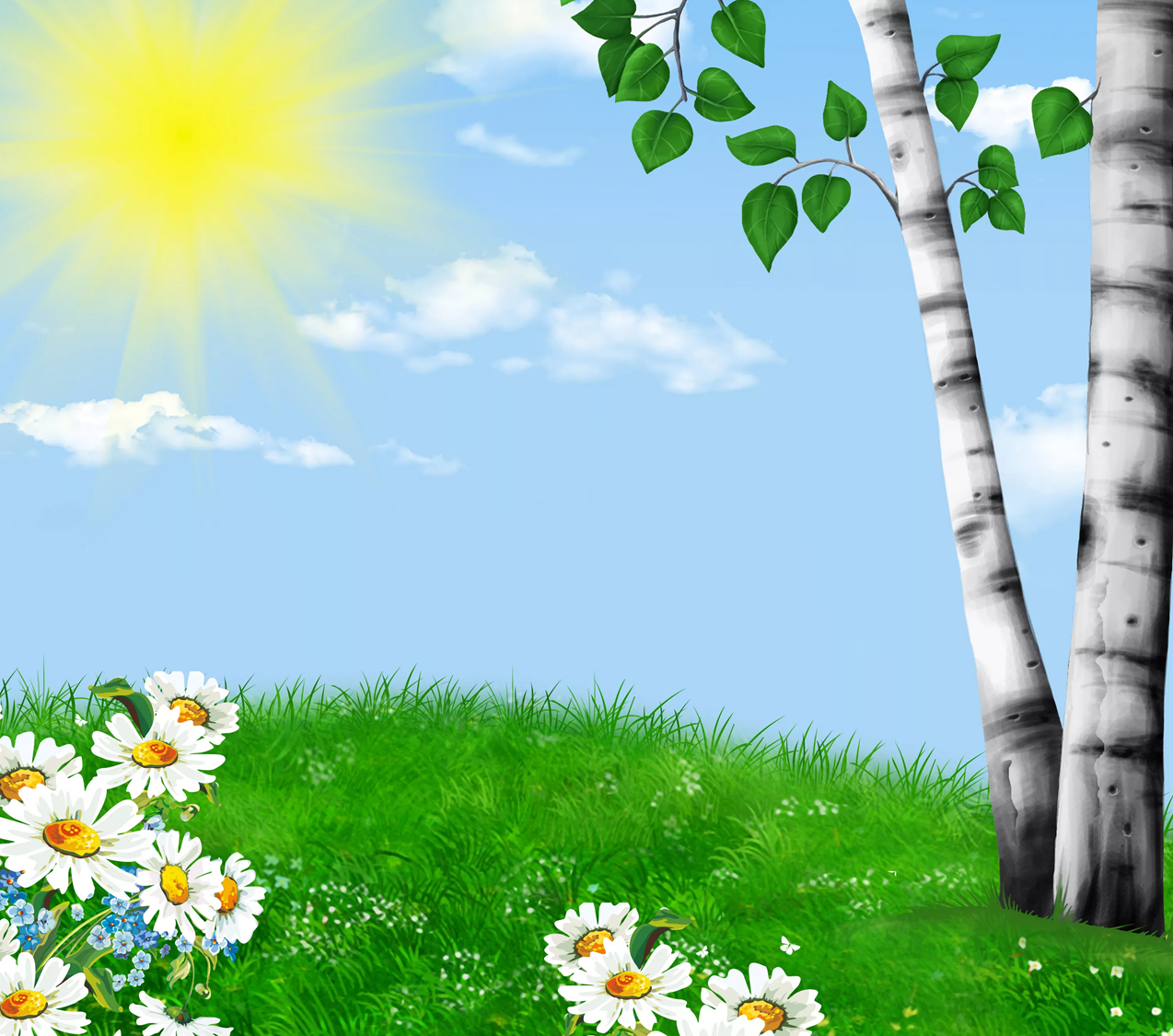 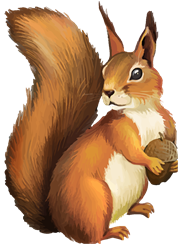 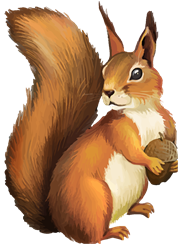 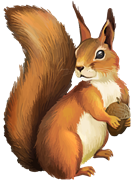 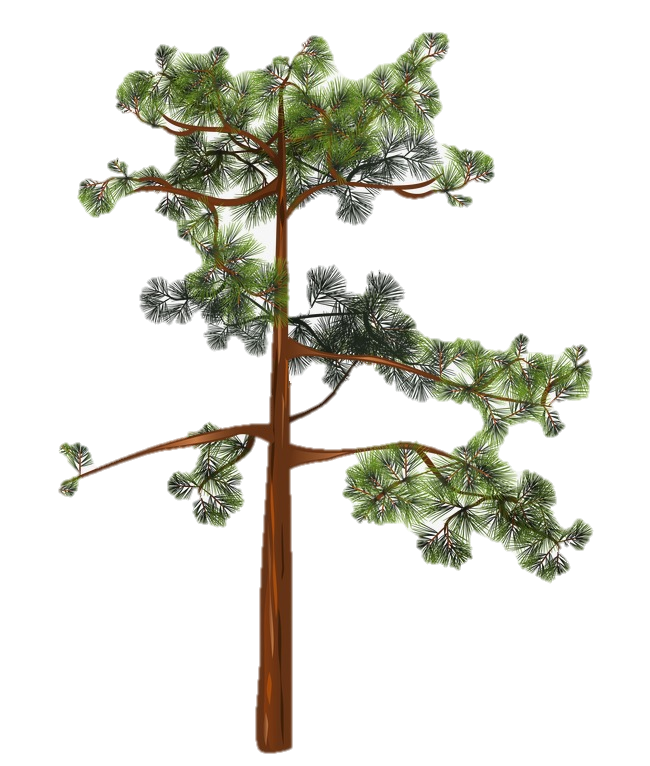 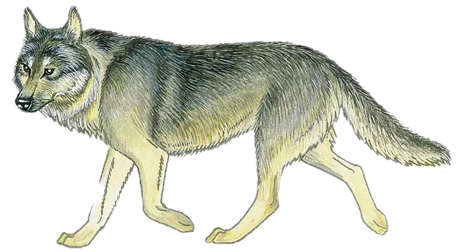 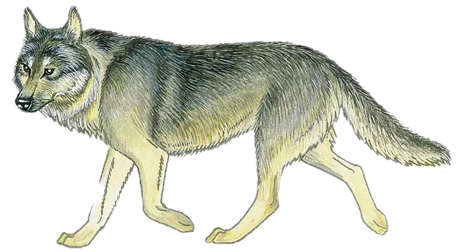 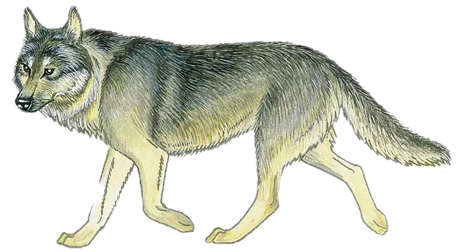 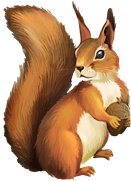 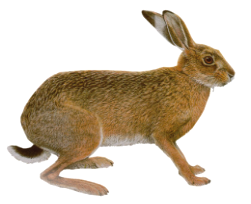 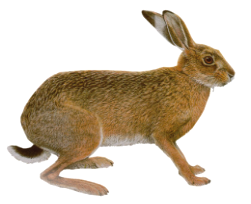 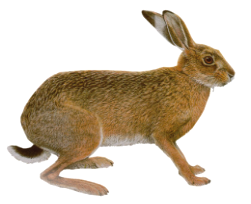 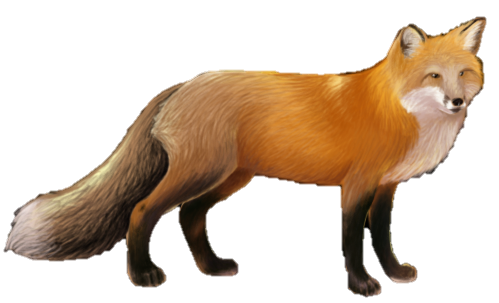 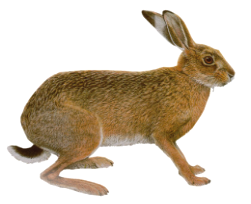 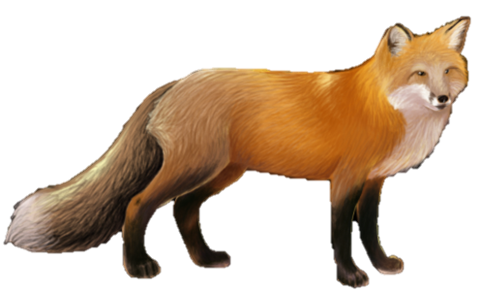 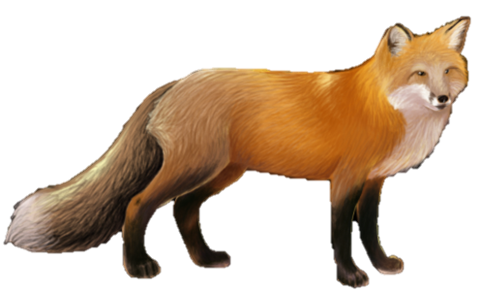 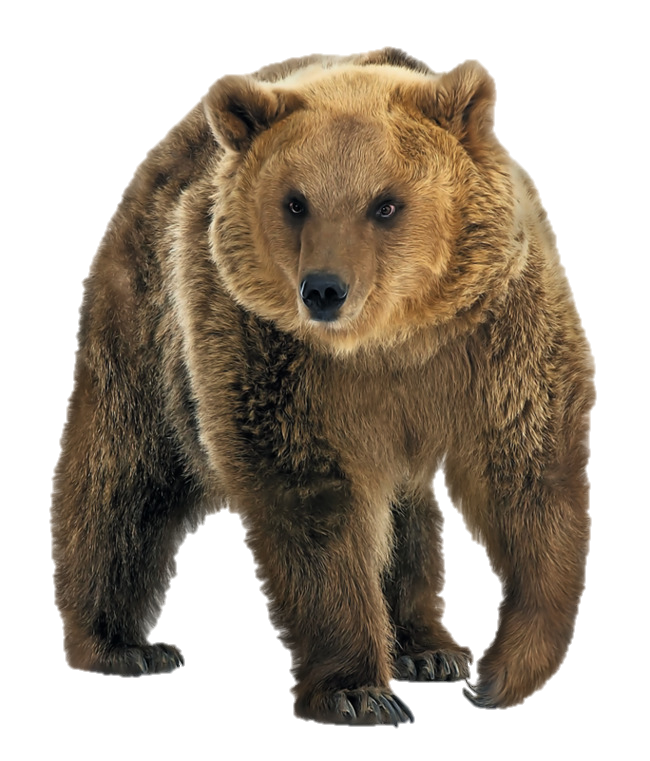 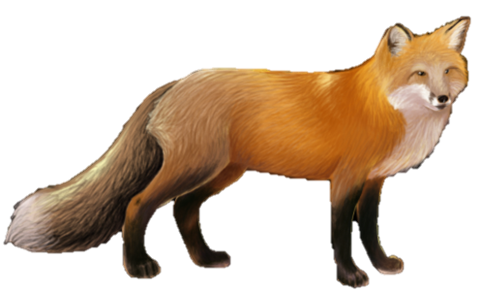 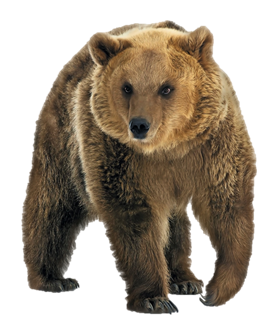 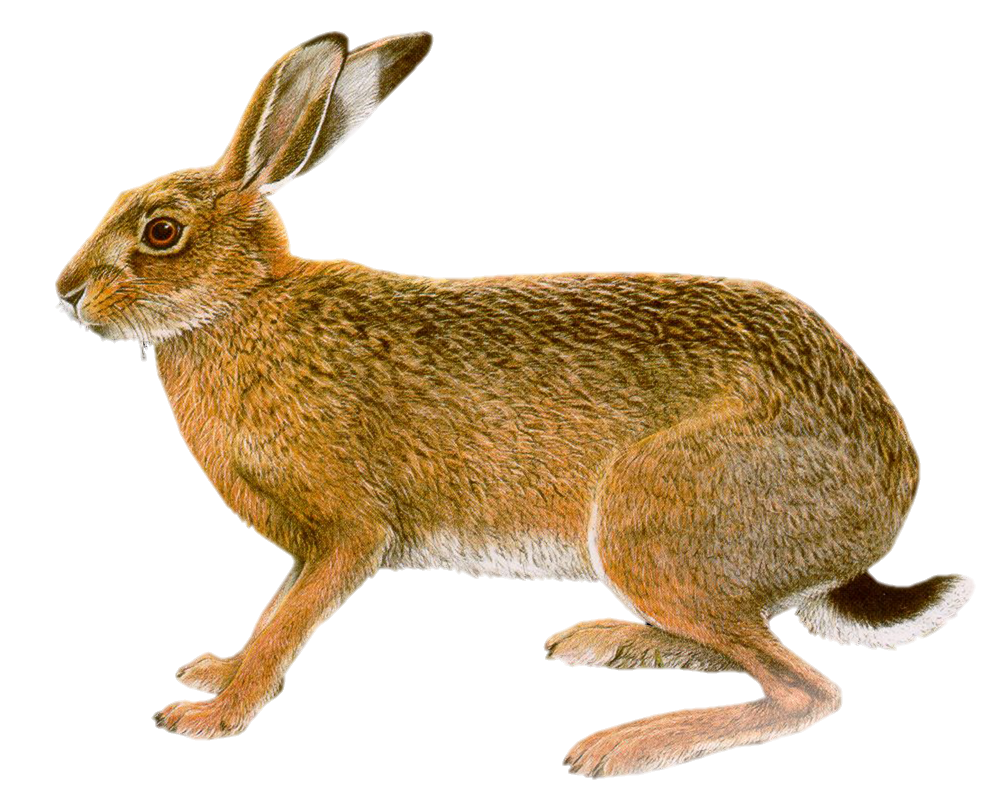 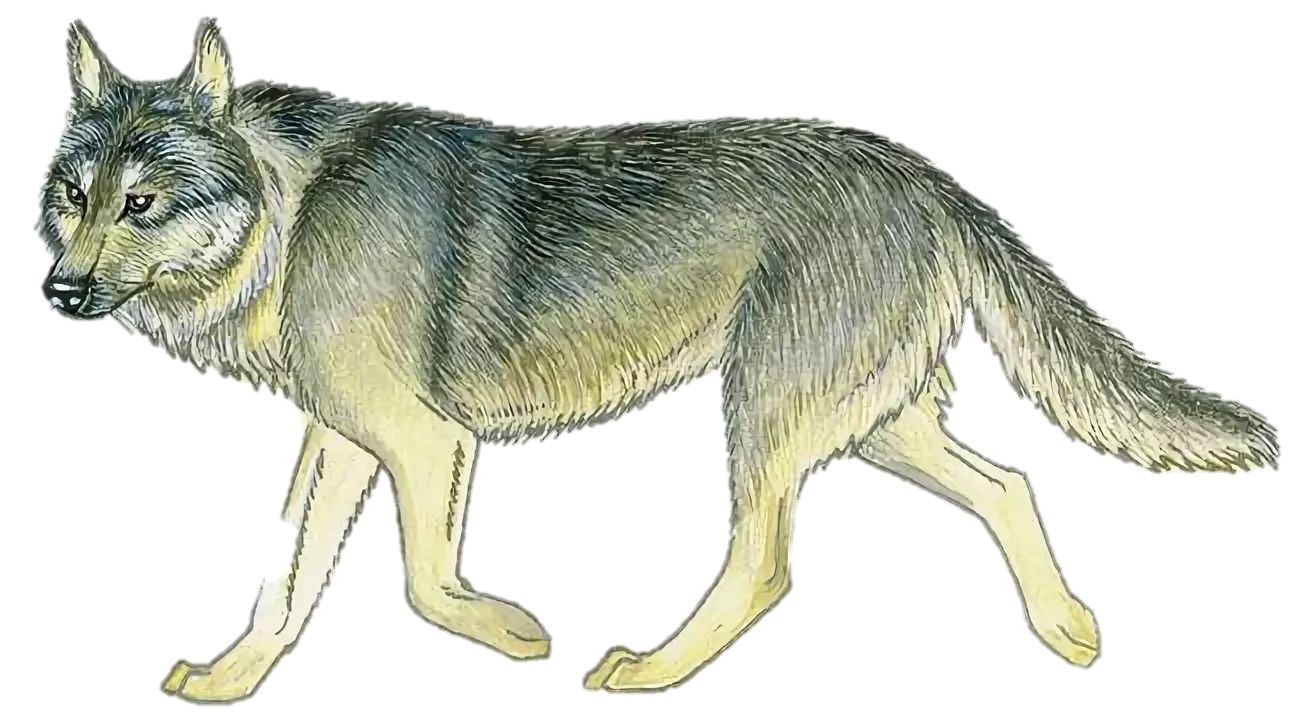 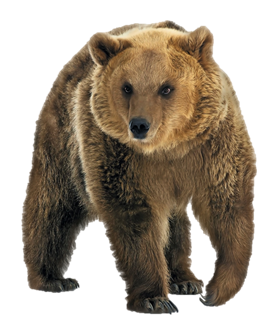 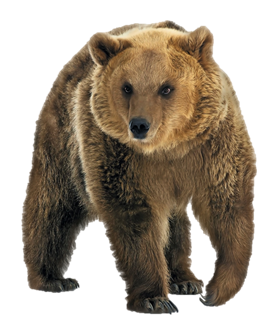